منظومة بثّ قُطريّة
مبدأ سلطة القانون
اعداد الأستاذ احمد طه
مضمون العارضة
مصدر القانون في النظام الديموقراطي
أهميّة سلطة القانون في الدّولة الدّيمقراطيّة
المركبات الأساسية لمبدأ سلطة القانون
أهم المميزات الضرورية لتحقيق مبدأ سلطة القانون في الدول الديموقراطية
الجدل حول مبدأ سلطة القانون
أنواع مخالفات القانون
حدود الانصياع للقانون
مصدر القانون في النظام الديموقراطي
الشعب هو مصدر القانون في النظام الديموقراطي وذلك بواسطة ممثّليه في البرلمان الّذين انتخبهم بانتخابات ديمقراطيّة
يتمّ سن القوانين من قبل السلطة التشريعية التي تعبِّر عن سيادة الشعب (ثلاث قراءات)
ترتكز أحكام القوانين على القيم والعادات المقبولة في كل دولة
أهميّة سلطة القانون في الدّولة الدّيمقراطيّة
يُعبّر القانون عن العقد الاجتماعي / الاتّفاق القائم بين جميع المواطنين والدّولة.
هو رابط يعزّز العلاقة بين الأفراد، الجماعات المختلفة على ضرورة وجود إطار سياسي مشترك يلزم الجميع.
يحمي حقوق الأفراد والجماعات، حيث يضمنها القانون ويمنع السّلطة والمواطنين من المسّ بها.
الاعتراف بشرعيّة سلطة القانون، المساواة بين الجميع ( الحاكم والمحكوم ) في الخضوع للقانون.
المركبات الأساسية لمبدأ سلطة القانون
سلطة القانون في الدولة الديمقراطية تُحدّد  قواعد السلوك من خلال قوانين ملزمة للمواطنين والحكومة/ يوضّح القانون للمواطنين والحكومة ما هو المسموح والممنوع
يتمّ سن القوانين من قبل الهيئة التشريعية التي تعبِّر عن سيادة الشعب وترتكز على القيم والعادات المقبولة في كل دولة 
يجب أن تكون القوانين متساوية من حيث مضمونها وتطبيقها. 
يجب ان يكون القانون عاماً يسري على الجميع، واضحاً وعلنياً
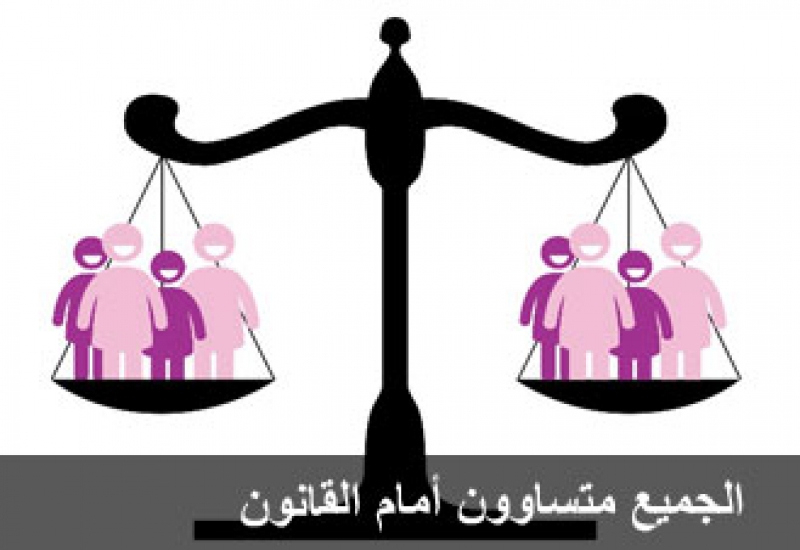 أهم المميزات الضرورية لتحقيق مبدأ سلطة القانون في الدول الديموقراطية
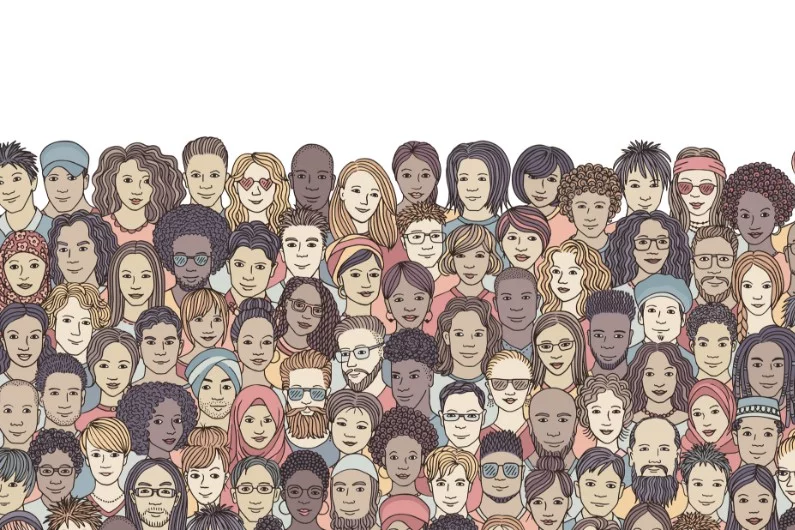 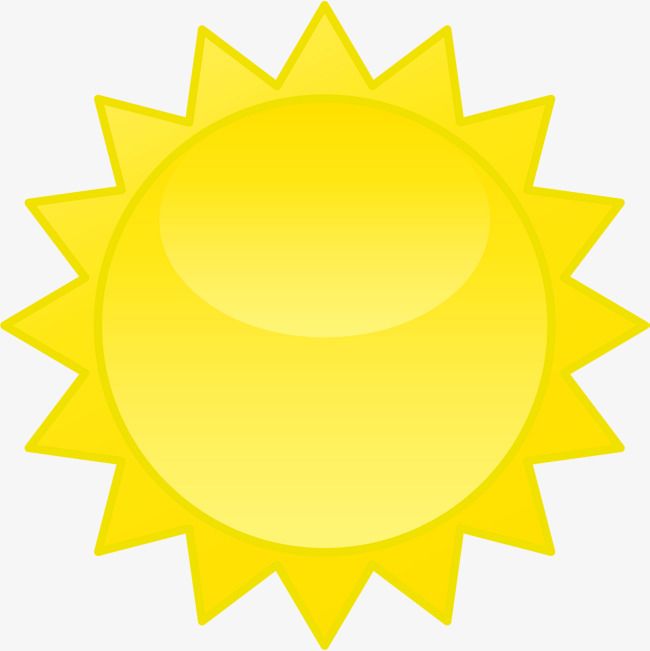 الجدل حول مبدأ سلطة القانون
يؤكد بعض المفكرين على جانب آخر في سلطة القانون (الجانب الجوهري) وهو الحاجة إلى قوانين تتناسب مع العدالة والأخلاق وحقوق الإنسان وهناك مفكرون يدعون أن سلطة القانون منفصلة عن مبدأ حقوق الإنسان وحتى أن هناك توترا بينهما. 
وفق مبدأ سلطة القانون – القانون يسري على الجميع رغم وجود جدل حوله.
مقارنة بين أنواع المخالفات
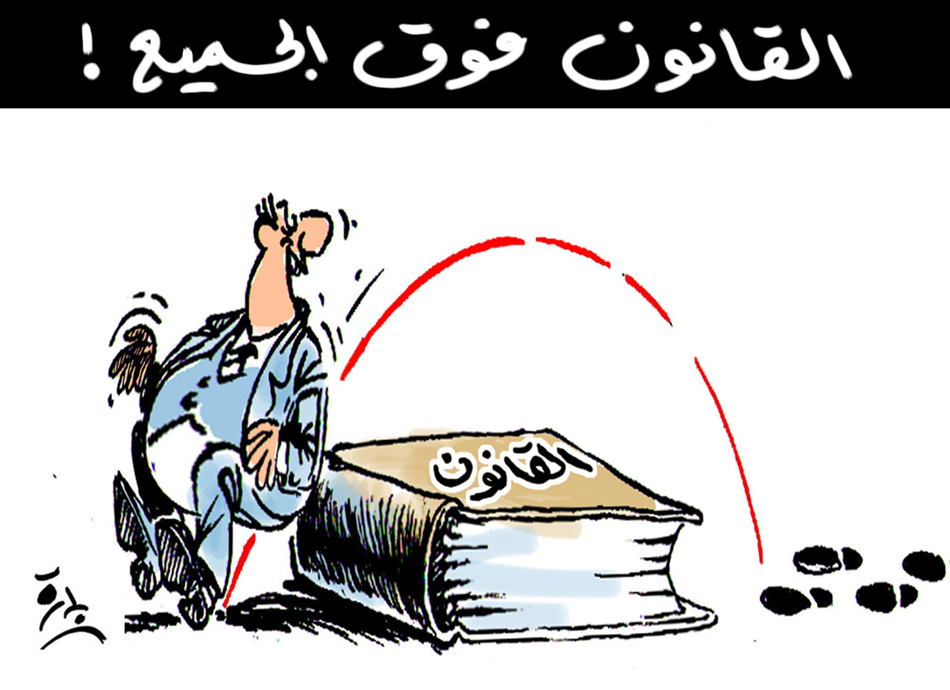 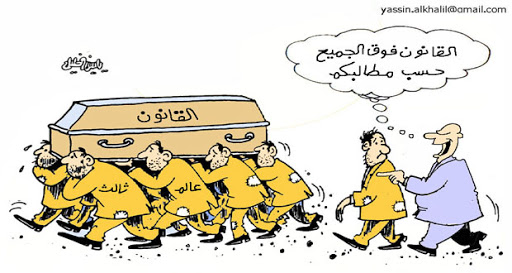 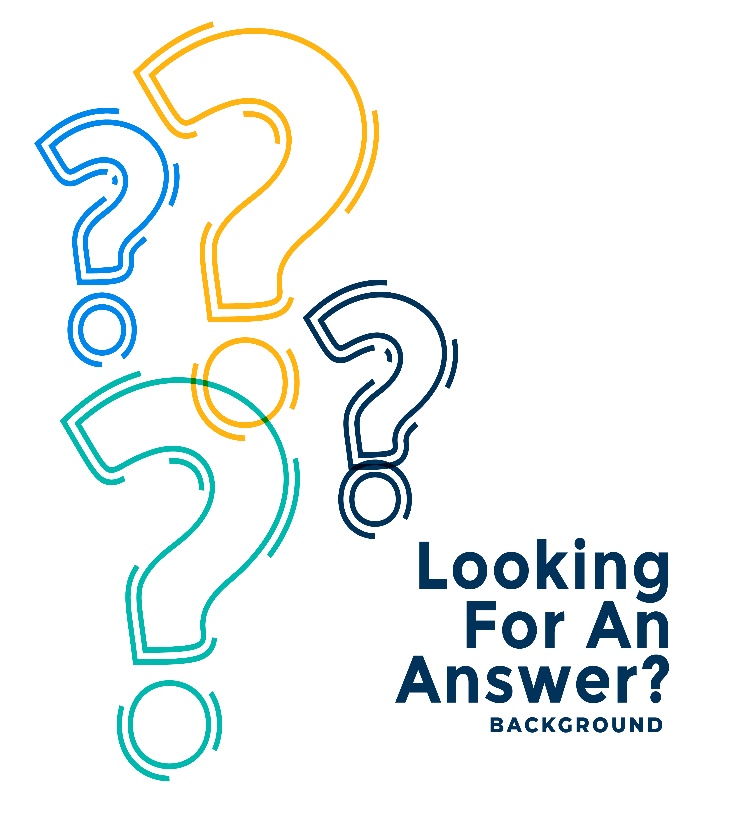 القانون فوق الجميع- حقاً !
الرشوة – فساد سلطوي
خرق مبدأ سلطة القانون
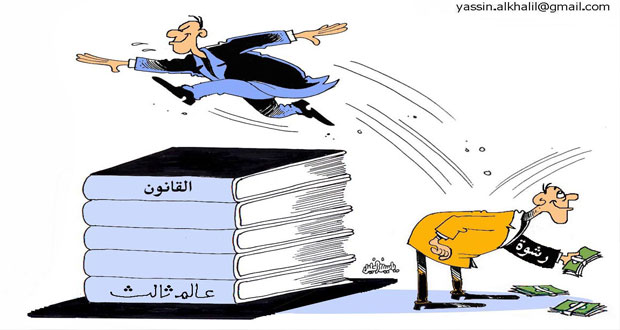 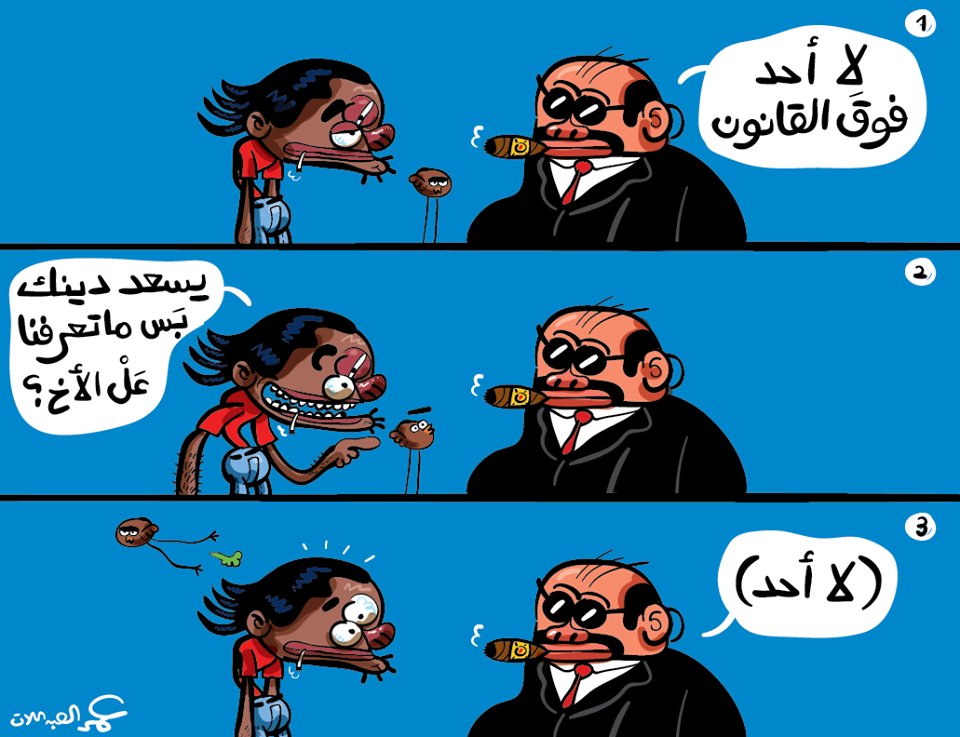 حدود الانصياع للقانونالامر غير القانوني بشكل قاطع
من يصدر الامر: هو أمر صادر عن قائد/ سلطة مخولة في الجهاز العسكري أو في جهاز الشرطة. 
مضمون الامر (الزامي): امر متطرف يتناقض بصورة صارخة مع تعليمات القانون، يناقض القيم الأخلاقيّة ويتنافى مع جميع القيم الإنسانيّة الأساسيّة/ ﻳﺮﻓﺮف ﻋﻠﻢ أﺳﻮد ﻓﻮق اﻷﻣﺮ اﻟﺼﺎدر أﺷﺒﻪ ﺑﺎﻟﺘﺤﺬﻳﺮ اﻟﻘﺎﺋﻞ "ﻣﻤﻨﻮع"/"عدم قانونيّة تخزّ العين وتهيجّ القلب"/عدم قانونية وعدم أخلاقية هذا الامر واضحة للعيان.
تصرف متلقي الامر والعقوبة: يجب عدم الإنصياع للأمر حتّى في الإطار العسكري/ أي شخص يصدر الامر أو ينفذه يَمْثُل امام المحكمة لمعاقبته على فِعله. 
مثال : أحداث كفر قاسم 1956
مقارنة بين الامر غير القانوني والامر غير القانوني بشكل قاطع
مهمة للتدريب – سؤال حدث
في الأيام الأخيرة قامت الشرطة في مدينة معينة بمرافقة مراقب البلدية، حيث توجّها إلى  أحد النّوادي الرّياضيّة في المدينة. طالب صاحب النّادي بإخلاء النّادي من المتدرّبِين الّذين زاد عددهم عن عشرين متدرّبًا. في حديثه أوضح مراقب البلديّة لصاحب النّادي، أنّه وفق التّعليمات والأوامر الجديدة لوزارة الصّحّة، وفي ظلّ ازمة الكورونا، يُمنع تواجد أكثر من 10 أشخاص في مكان واحد، كذلك يجب إغلاق النّوادي الرّياضيّة حتّى إشعار آخر.
اذكر واعرض المبدأ الديموقراطي الذي اعتمد عليه مراقب البلدية في توجهه لصاحب النادي الرياضي. اشرح كيف ينعكس هذا المبدأ في القطعة
مهمة للتدريب – سؤال حدث
تمّ استجواب مدير الشؤون المالية في مؤسسة حكومية للاشتباه بأنه لم يُدِر ميزانيته بشكل صحيح. ادّعى المدير أنه لم يأخذ أي شاقل لنفسه. وأضاف قائلاً: انه عندما حصل على ميزانية من الدولة لتقديم بعض الخدمات للمواطنين، قرر أن هذه الخدمة كانت أقل أهمية من خدمة أخرى اعتاد على تقديمها للمواطنين تحت مسؤوليته وبالتالي نقل الأموال، دون إذن، لتقديم خدمة أخرى.
أذكر وأعرض نوع المخالفة التي ارتكبها مدير الشؤون المالية. اشرح كيف ينعكس هذا النّوع من المخالفات حسب أقوال المدير.
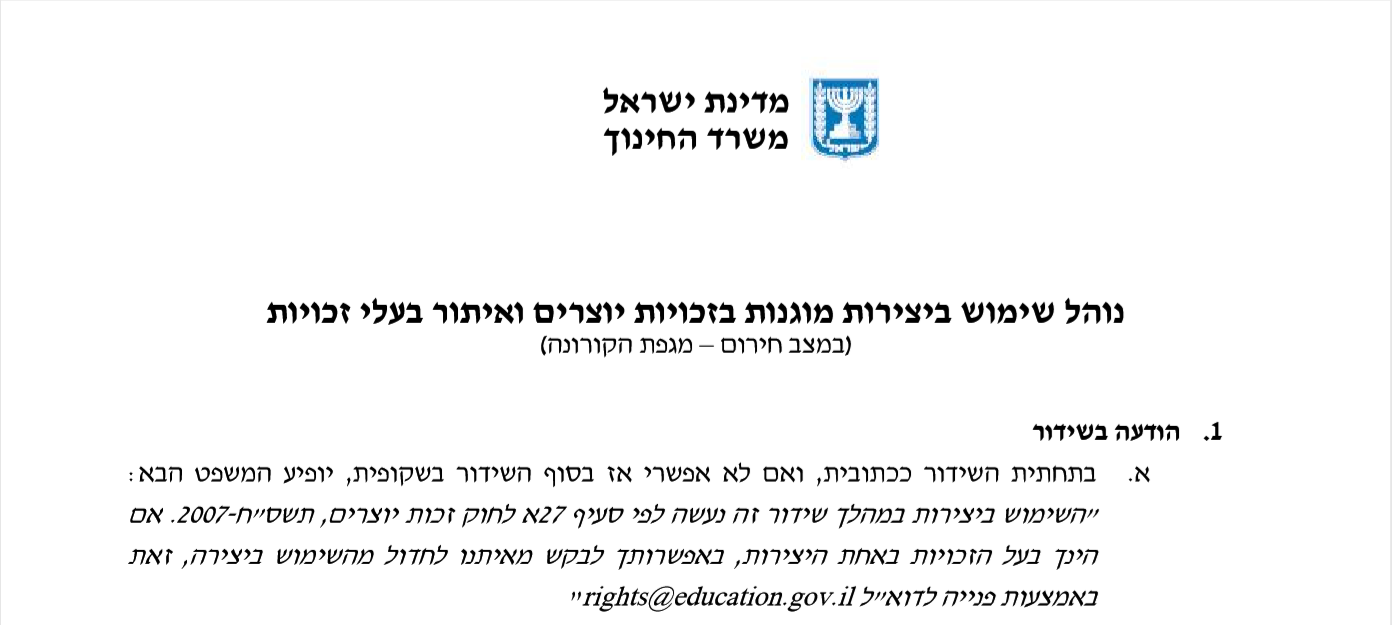 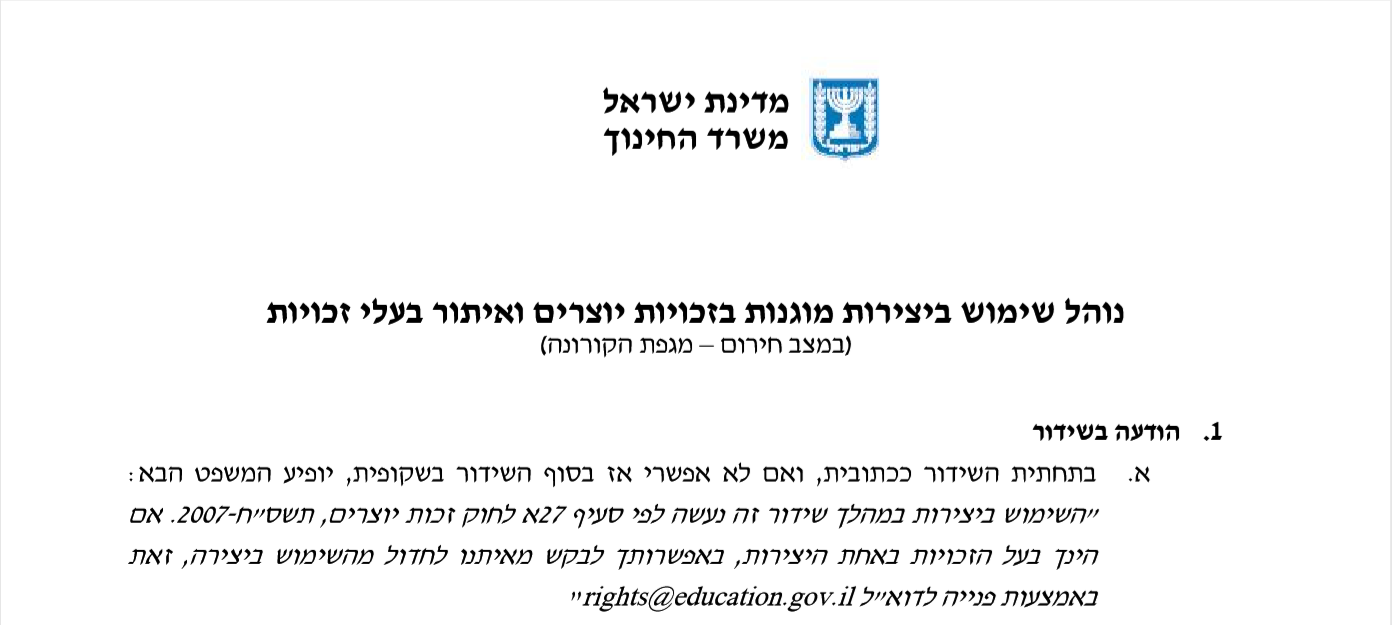